«Детский сад и семья: аспекты взаимодействия в условиях реализации ФГОС дошкольного образования»
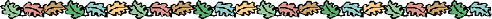 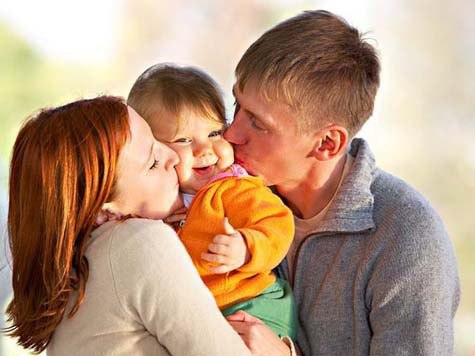 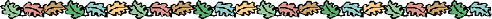 Педагогическая культура родителей – один из самых действенных факторов духовно-нравственного развития, воспитания и социализации младших школьников.
Новые задачи, встающие перед дошкольным учреждением, предполагают его открытость, тесное сотрудничество и взаимодействие с другими социальными институтами, помогающими ему решать образовательные задачи. На современном этапе детский сад постепенно превращается в открытую образовательную систему: с одной стороны, педагогический процесс дошкольного учреждения становится более свободным, гибким, дифференцированным, гуманным со стороны педагогического коллектива, с другой — педагоги ориентируются на сотрудничество и взаимодействие с родителями и ближайшими социальными институтами. Таким образом, получается, что социальное партнерство — взаимовыгодное взаимодействие различных секторов общества, направленное на решение социальных проблем, обеспечение устойчивого развития социальных отношений и повышение качества жизни, осуществляемое в рамках действующего законодательства.
Одним из самых важных и ближайших партнёров являются родители наших воспитанников.
Проблема вовлечения родителей в единое пространство детского развития в ДОУ решается в трех направлениях: 
1. Работа с коллективом ДОУ по организации взаимодействия с семьей, ознакомление педагогов с системой новых форм работы с родителями. 
2. Повышение педагогической культуры родителей. 
3. Вовлечение родителей в деятельность ДОУ, совместная работа по обмену опытом. 
Основные задачи работы:
установить партнерские отношения с семьей каждого воспитанника;
объединить усилия для развития и воспитания детей;
создать атмосферу взаимопонимания, общности интересов, эмоциональной взаимоподдержки;
активизировать и обогащать воспитательные умения родителей;
поддерживать их уверенность в собственных педагогических возможностях.
Принципами взаимодействия с родителями являются:
1. Доброжелательный стиль общения педагогов с родителями.
Позитивный настрой на общение является тем самым прочным фундаментом, на котором строится вся работа педагогов группы с родителями. В общении воспитателя с родителями неуместны категоричность, требовательный тон. Ведь любая прекрасно выстроенная администрацией детского сада модель взаимодействия с семьей останется «моделью на бумаге», если воспитатель не выработает для себя конкретных форм корректного обращения с родителями. Педагог общается с родителями ежедневно, и именно от него зависит, каким будет отношение семьи к детскому саду в целом. Ежедневное доброжелательное взаимодействие педагогов с родителями значит гораздо больше, чем отдельное хорошо проведенное мероприятие.
2. Индивидуальный подход.
Необходим не только в работе с детьми, но и в работе с родителями. Воспитатель, общаясь с родителями, должен чувствовать ситуацию, настроение мамы или папы. Здесь и пригодится человеческое и педагогическое умение воспитателя успокоить родителя, посочувствовать и вместе подумать, как помочь ребенку в той или иной ситуации.
3. Сотрудничество, а не наставничество.
Современные мамы и папы в большинстве своем люди грамотные, осведомленные и, конечно, хорошо знающие, как им надо воспитывать своих собственных детей. Поэтому позиция наставления и простой пропаганды педагогических знаний сегодня вряд ли принесет положительные результаты. Гораздо эффективнее будут создание атмосферы взаимопомощи и поддержки семьи в сложных педагогических ситуациях, демонстрация заинтересованности коллектива детского сада разобраться в проблемах семьи и искреннее желание помочь.
4. Готовимся серьезно.
Любое, даже самое небольшое мероприятие по работе с родителями необходимо тщательно и серьезно готовить. Главное в этой работе - качество, а не количество отдельно взятых, не связанных между собой мероприятий. Слабое, плохо подготовленное родительское собрание или семинар могут негативно повлиять на положительный имидж учреждения в целом.
5. Динамичность.
Детский сад сегодня должен находиться в режиме развития, а не функционирования, представлять собой мобильную систему, быстро реагировать на изменения социального состава родителей, их образовательные потребности и воспитательные запросы. В зависимости от этого должны меняться формы и направления работы детского сада с семьей.
Преимущества новой системы   взаимодействия ДОУ с семьей.
Преимущества новой системы взаимодействия ДОУ с семьей неоспоримы и многочисленны.
Это положительный эмоциональный настрой педагогов и родителей на совместную работу по воспитанию детей. Родители уверены в том, что ДОУ всегда поможет им в решении педагогических проблем и в то же время никак не повредит, так как будут учитываться мнения семьи  и предложения по взаимодействию с ребенком. Педагоги, в свою очередь, заручаются пониманием со стороны родителей в решении педагогических проблем. А в самом большом выигрыше находятся дети, ради которых  и осуществляется это взаимодействие.
Это учет индивидуальности ребенка.  Педагог, постоянно поддерживая контакт с семьей, знает особенности и  привычки своего воспитанника и учитывает их при работе, что, в свою очередь, ведет к повышению эффективности педпроцесса.
Родители самостоятельно могут выбирать и формировать уже в дошкольном возрасте то направление в развитии и воспитании ребенка, которое они считают нужным. Таким образом, родители берут на себя ответственность за воспитание ребенка.
Это укрепление внутрисемейных связей, эмоционального семейного общения, нахождение общих интересов и занятий.
Это возможность реализации единой программы воспитания и развития ребенка в ДОУ и семье.
Это возможность учета типа семьи и стиля семейных отношений, что было нереально при использовании традиционных форм работ с родителями. Педагог, определив тип семьи воспитанника, сможет найти правильный подход для взаимодействия и успешно осуществлять работу с родителями.
При реализации новой системы  взаимодействия с семьей удается избежать тех недостатков, которые присущи старым формам работы с семьей.
Основные принципы при организации работы в рамках новых форм работы с семьей:
открытость детского сада для семьи (каждому родителю обеспечивается возможность знать и видеть, как живет и развивается его ребенок);
сотрудничество педагогов и родителей в воспитании детей;
создание активной развивающей среды, активных форм общения детей и взрослых, обеспечивающих единые подходы к развитию ребенка в семье и в ДОУ;
диагностика общих и частных проблем в воспитании и развитии ребенка.
Функции работы ДОУ с семьей.
Ознакомление родителей с содержанием и методикой учебно-воспитательного процесса, организуемого в ДОУ.
Психолого-педагогическое просвещение родителей.
Вовлечение родителей в совместную с детьми деятельность.
Помощь отдельным семьям в воспитании детей.
Взаимодействие родителей  с общественными организациями  города.
Для лучшей организации взаимодействия родителей и педагогов целесообразно распределение сфер ответственности в работе с родителями между воспитателем, методистом, медперсоналом, заведующей и специалистами.
Новые формы взаимодействия с семьей.
В процессе работы с семьей в ДОУ решаются задачи, связанные с возрождением традиций семейного воспитания, вовлечение родителей, детей и педагогов в объединения по интересам и увлечениям, организации семейного досуга.
Помимо традиционных форм работы ДОУ и семьи в ДОУ начали активно использовать инновационные формы и методы работы с семьей:
«Круглый стол» по любой теме;
тематические выставки;
соцобследование, диагностика, тесты, опрос на любые темы;
консультации специалистов;
устный журнал для родителей, с разными темами на каждой странице;
семейные спортивные встречи;
почта доверия, телефон доверия;
семейные проекты «Наша родословная»;
открытые занятия для просмотра родителей;
интеллектуальные ринги детей и родителей;
контрольные для родителей;
интервью с родителями и детьми на определенные темы;
родительская гостиная;
конкурс семейных талантов;
портфолио  семейного успеха;
аукцион секретов воспитания и др.
Важные моменты:
все материалы, предлагаемые для ознакомления родителям, должны быть эстетично оформлены;
содержание необходимо регулярно обновлять, иначе родительский интерес к этой информации быстро пропадет;
оформление выполняется так, чтобы привлекать внимание родителей (текст на цветной бумаге, фотографии детей группы, картинки-символы);
содержание предлагаемого материала должно быть действительно интересно большинству родителей.
Работа с родителями — это процесс общения разных людей, который не всегда проходит гладко. Естественно, в любом детском саду могут возникнуть проблемные ситуации во взаимоотношениях педагогов и родителей:
конфликты между родителями из-за детей;
родительские претензии к воспитателям по тем или иным вопросам воспитания;
жалобы воспитателей на пассивность родителей;
невнимание родителей к рекомендациям воспитателя в связи с недостатком авторитета педагога из-за молодого возраста или небольшого опыта работы.
Способы повышения авторитета воспитателя:
торжественно вручить на родительском собрании почетную грамоту за заслуги ко Дню дошкольного работника или за высокие показатели в работе по итогам года;
оформить красивое поздравление в холле ко дню рождения педагога;
организовать благодарственное письмо от родителей выпускников;
оформить холл фотографиями лучших педагогов детского сада с кратким описанием их личных достижений.
Важным моментом в предупреждении возникновения проблемных ситуаций являются установление личного контакта педагога с родителем, ежедневное информирование родителей о том, как ребенок провел день, чему научился, каких успехов достиг.
Отсутствие информации порождает у родителя желание получить ее из других источников, например от других родителей, детей группы. Такая информация может носить искаженный характер и привести к развитию конфликтной ситуации.
Взаимодействие детского сада с семьей можно осуществлять по-разному. Важно только избегать формализма.
Для того чтобы спланировать работу с родителями, надо хорошо знать родителей своих воспитанников. Поэтому начинать необходимо с анализа социального состава родителей, их настроя и ожиданий от пребывания ребенка в детском саду. Проведение анкетирования, личных бесед на эту тему поможет правильно выстроить работу с родителями, сделать ее эффективной, подобрать интересные формы взаимодействия с семьей.